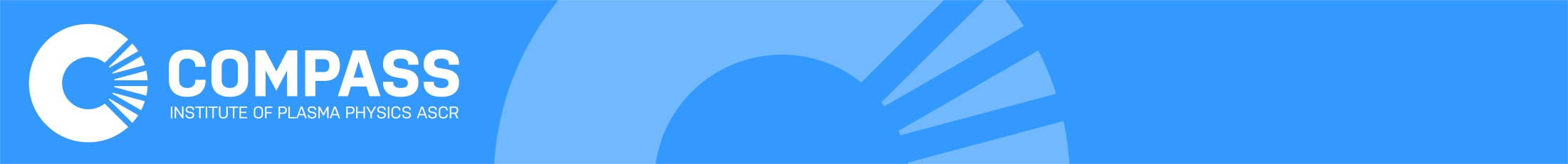 He-beam diagnostics
J. Krbec, M. Tomeš, J. SeidlWinter workshop PTTF 22. 1. 2018 - 26. 1. 2018
J. Krbec
1/13
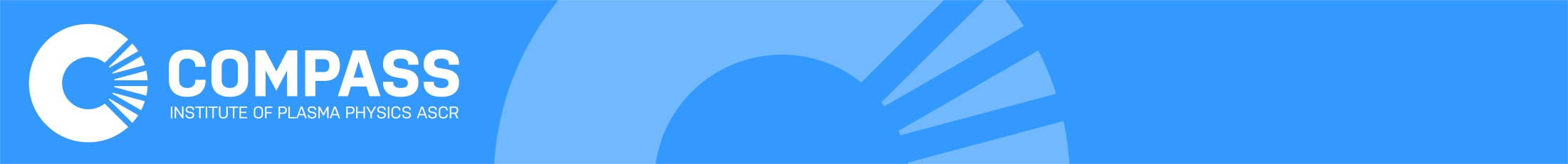 He-beam concept
Helium puff - thermal/supersonic beam(local thermal equilibrium given by relaxation time)
10 transition lines in visible spectra
21 different ratios,3 T/T 12 S/T, 6 S/S
Te ~ singlet/triplet, ne ~ singlet/singlet(no absolute calibration needed)
Te , ne sensitivity analysis done in [1](for 5 eV<Te <130 eV, 1e18<ne<4e19 m-3[1] choice: Te = 501/587, ne = 501/504  		(504 is weakest line)Standart: Te = 728/706, ne = 668/728
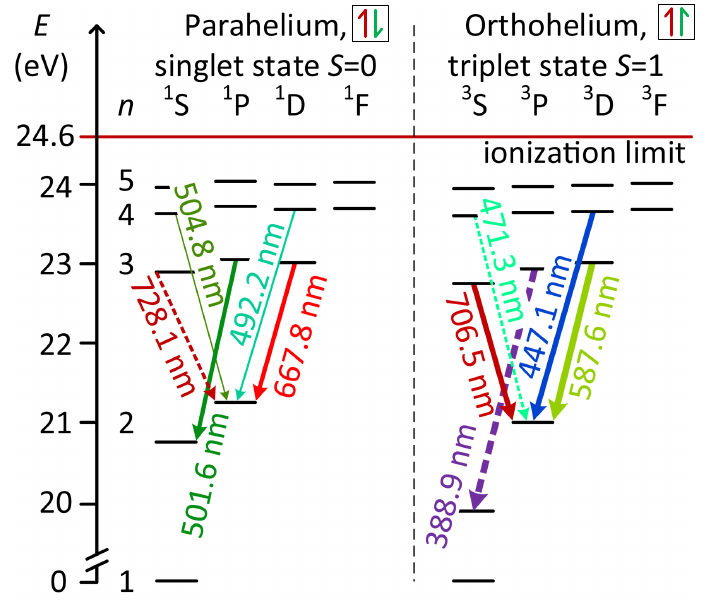 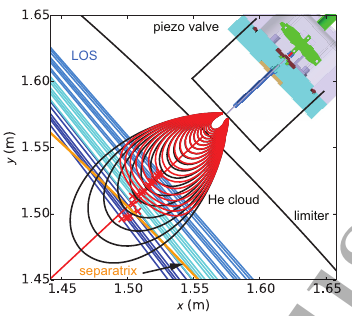 [1] Griener, Michael Thomas, et al. "Qualification and implementation of line ratio spectroscopy on helium as plasma edge diagnostic at ASDEX Upgrade." PPCF (2017).
J. Krbec
2/13
[Speaker Notes: Paco tabares]
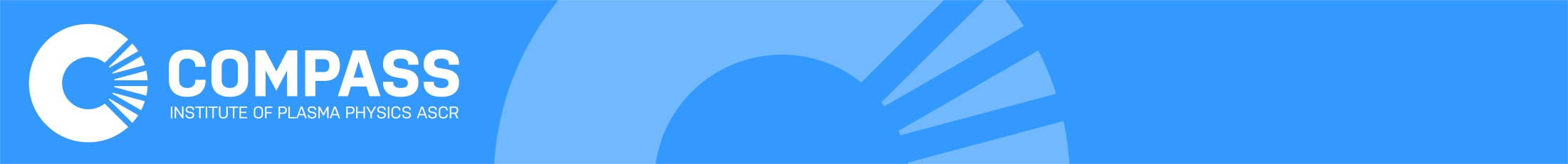 Photon emissivity coefficient
Emissivity for i→j transition: εij=nHe(x,t)ne(x,t)PECij(ne,Te)
nHe(x,t) - given by transport models
PEC stored in ADAS database: pec96#he_pju#he0.dat 
Hybrid code exists [2] but only the ADAS produce self consistent ne and Te profiles
[2] Muñoz Burgos, J. M., et al. "Hybrid time dependent/independent solution for the He I line ratio temperature and density diagnostic for a thermal helium beam with applications in the scrape-off layer-edge regions in tokamaks." Physics of Plasmas 19.1 (2012): 012501.
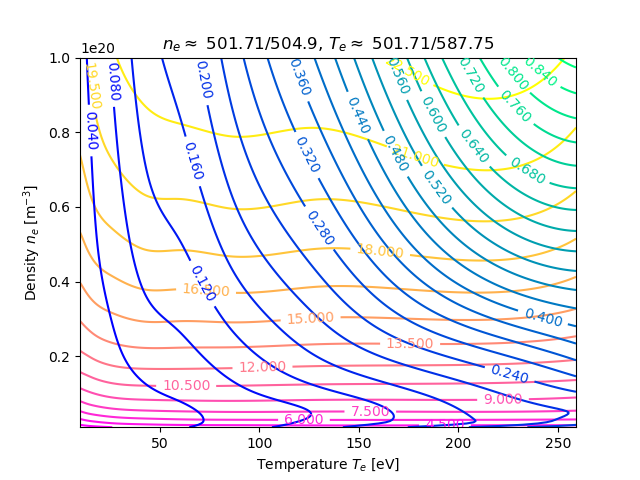 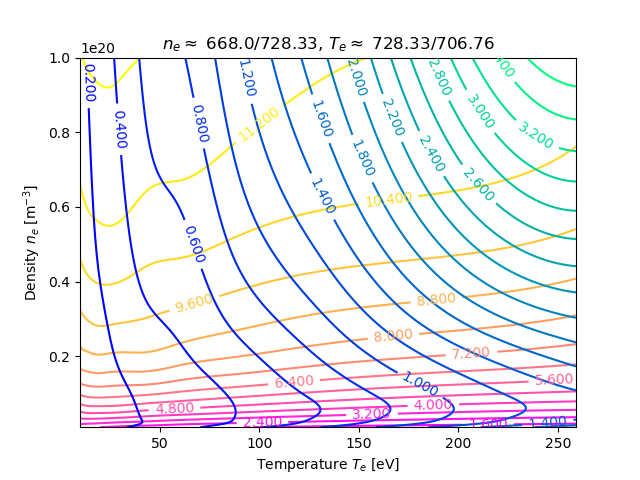 J. Krbec
3/13
[Speaker Notes: Nevertheless, only the ADAS results are suitable to describe the n e and T e profiles within one model to deliver self consistent results. In contrast to that, the hybrid code without high Ry is good suitable for Te evaluation whereas the inclusion of the high Ry states in necessary for the ne reconstruction.]
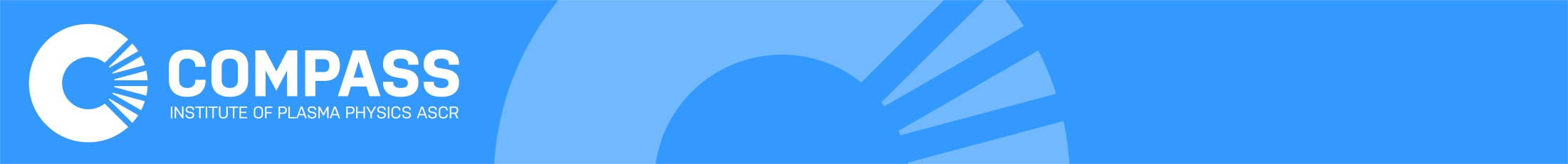 Relaxation time τr
 and penetration depth Dp
Temporal resolution given by relaxation time τr (if signal from He-beam dominates background radiation)
Spatial resolution given by relaxation length lr = vb*τr where vb is mean velocity of helium atoms (no difference between Maxwellian distribution and monoenergetic beam for 10<Te<1e3 eV, 1e17<ne<1e20 m-3 [2])
No recombination processes are taken into account
Density limit: lower limit determined by relaxation length, upper limit by penetration depth
Slowest τr for 150 °C beamcalculated in [3]
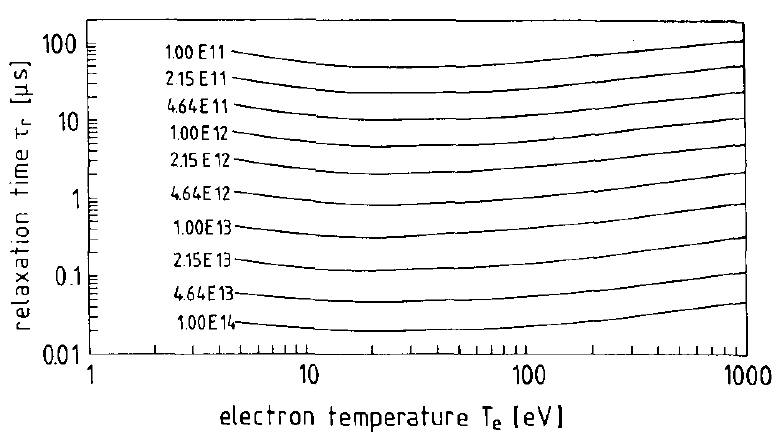 [3] Schweer, B., et al. "Electron temperature and electron density profiles measured with a thermal He-beam in the plasma boundary of TEXTOR." Journal of nuclear materials 196 (1992): 174-178.
J. Krbec
4/13
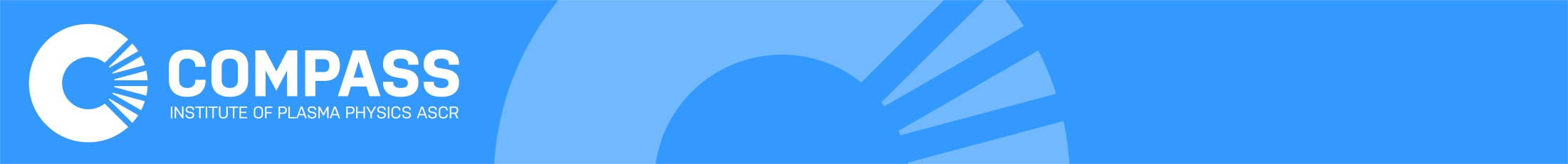 Machines with He-beam
Thermal 150° (TEXTOR 1992) - density and temperature profile:
Temporal resolution 10 ms, spatial resolution up to 1 mm (ne > 5x1018)
Penetration depth Dp = 2x1013 cm-1, (current 4x1018 atoms/s)
Supersonic (TJ-II 2004) - density and temperature profile:
pulsed fast piezoelectric valve
Temporal resolution 5 ms
Fast Thermal for fluctuations (RFX-mod 2015):
Temporal resolution given by relaxation time 5us
Fast thermal (ASDEX 2018):
Temporal resolution 900 kHz, spatial resolution radial 3-7 mm, poloidal 3-4 mm
designed for densities 1x1018 - 4x1019 , temperatures 5 - 250 eV, S/BG = 100 (2.3 ms exposition time - spectrometer)
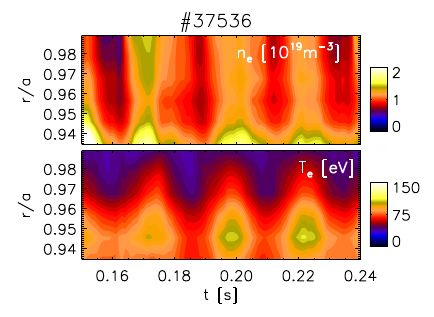 J. Krbec
5/13
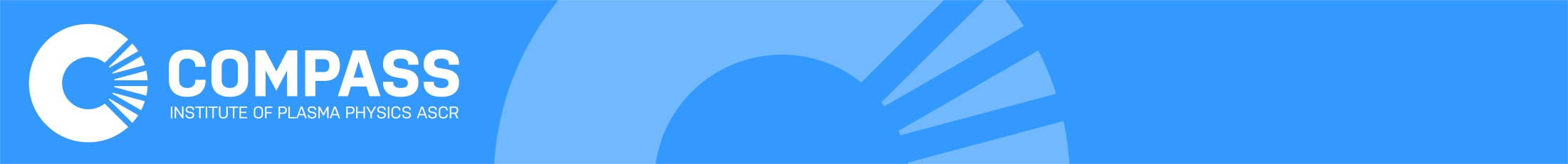 Summary
High temporal and spatial resolution
Te and ne simultaneous measurement
No absolute calibration needed
No reconstruction code needed
Low penetration depth
Transport code needed for simulation
CRM needed for penetration depth and relaxation time calculation
J. Krbec
6/13
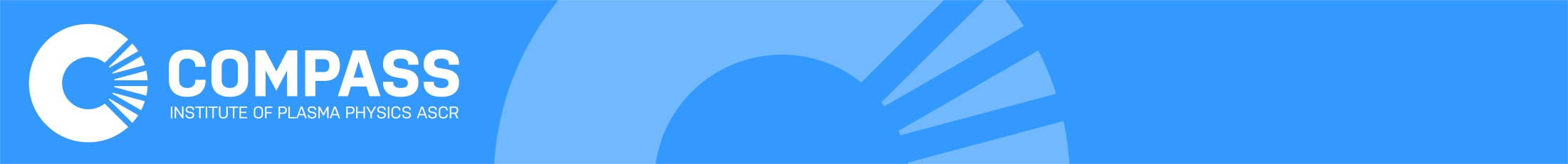 He-beam
COMPASS-U
J. Krbec
7/13
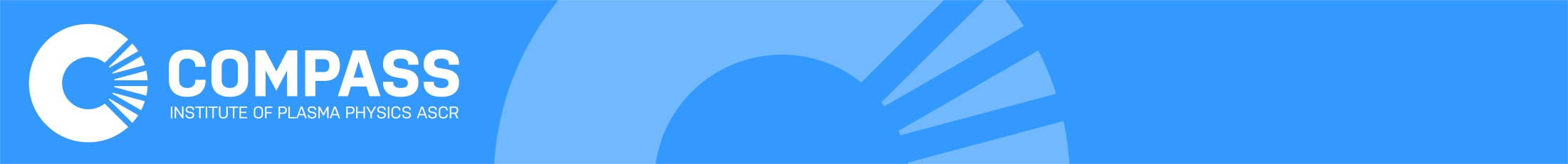 He-beam on COMPASS-U?
Helium puff imaging
Fast 2D simultaneous measurement of electron density and temperature
He puff and Li-beamon the midplane, separated toroidally by small angle
Perpendicular view 
1 (Li) + 3 (He) optical filters
I-mode diagnostic? (density limit)
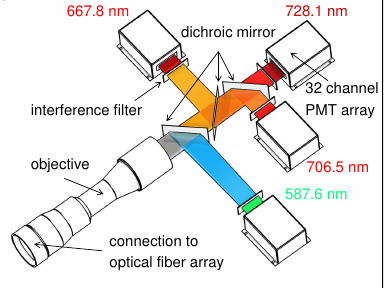 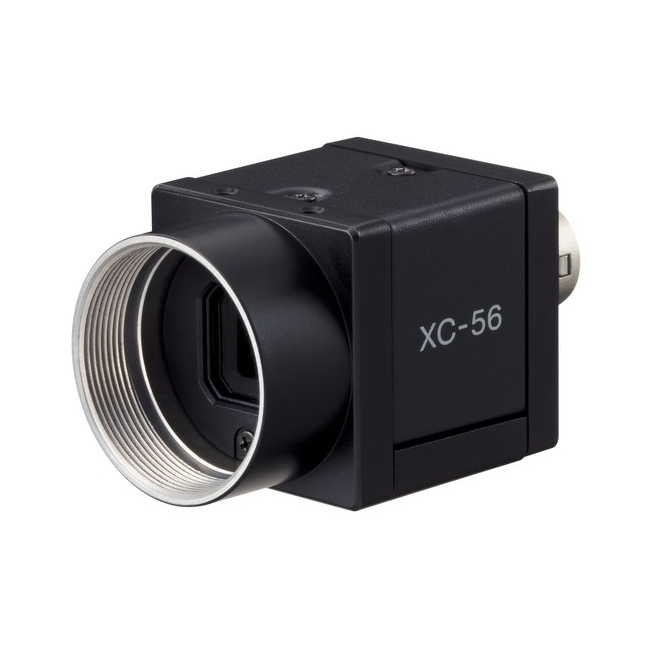 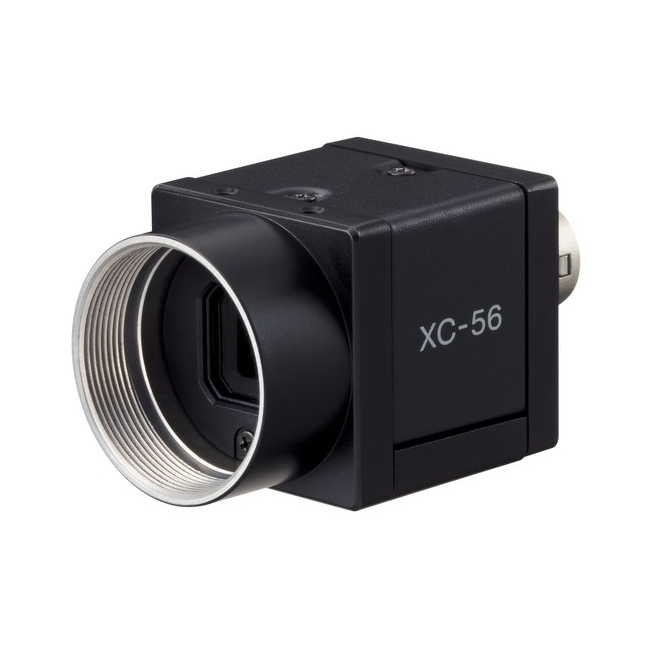 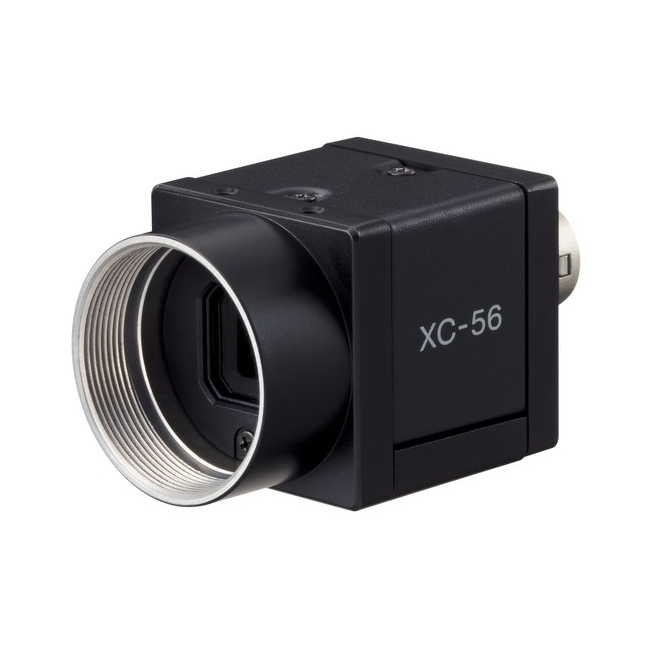 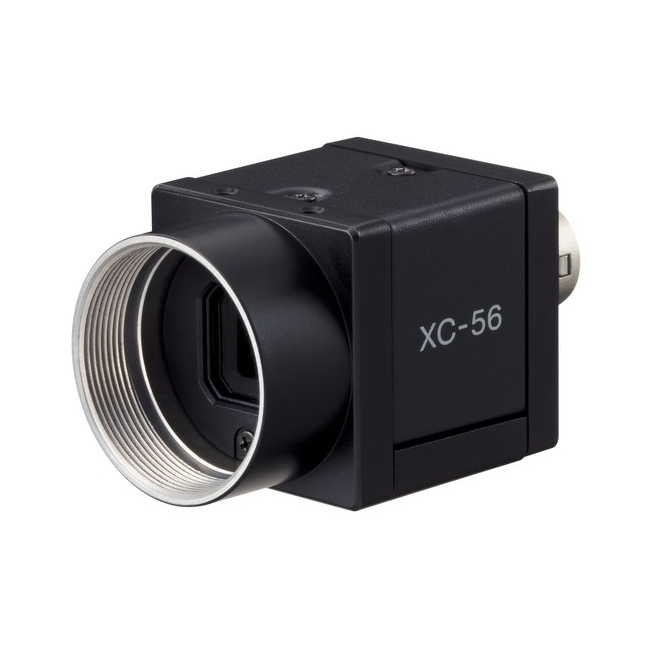 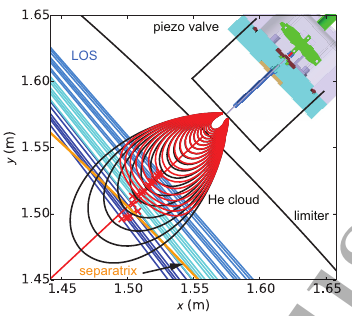 Li-beam
J. Krbec
8/13
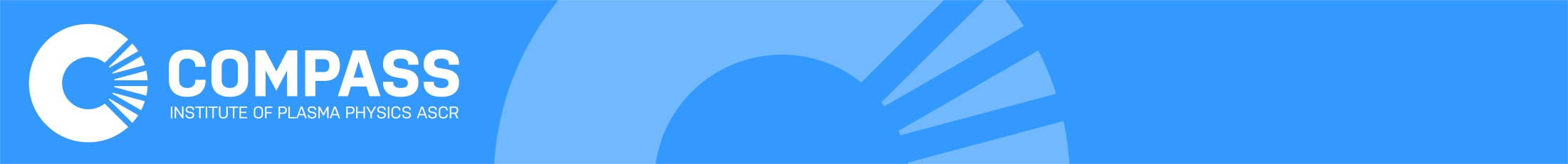 He-beam
GOLEM measurement
J. Krbec
9/13
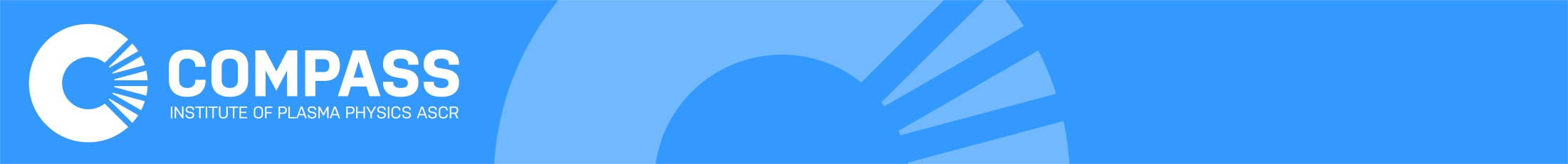 He-beam: GOLEM measurement
Density scan with He + 2 H shots (non-local measurement with spectrometer HR2000+ES)
Shots: 20 in total, 14 successful (70 %)
Task 1: to observe He-lines and estimate intensity ratio during discharge
“ASDEX” lines covered by N II lines (500.5, 504.5) - classic set of lines used
Task 2: Calculate ne and Te and compare it with interferometer and temperature estimate
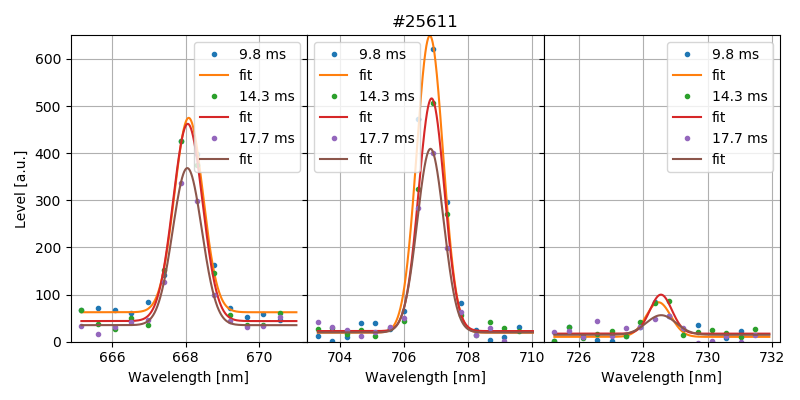 J. Krbec
10/13
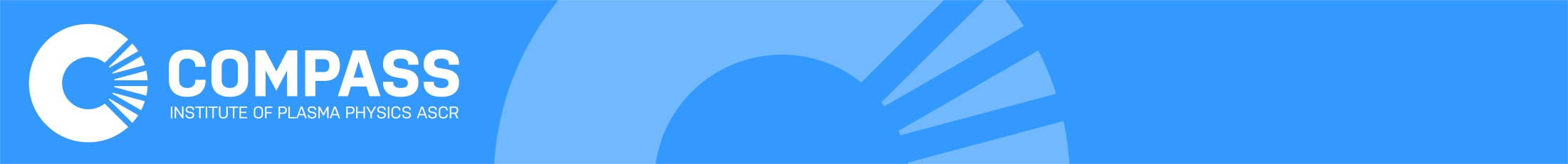 He-beam: GOLEM measurement
Density scan with He + 2 H shots (non-local measurement with spectrometer HR2000+ES)
Shots: 20 in total, 14 successful (70 %)
Task 1: to observe He-lines and estimate intensity ratio during discharge
“ASDEX” lines covered by N II lines (500.5, 504.5) - classic set of lines used
Task 2: Calculate ne and Te and compare it with interferometer and temperature estimate
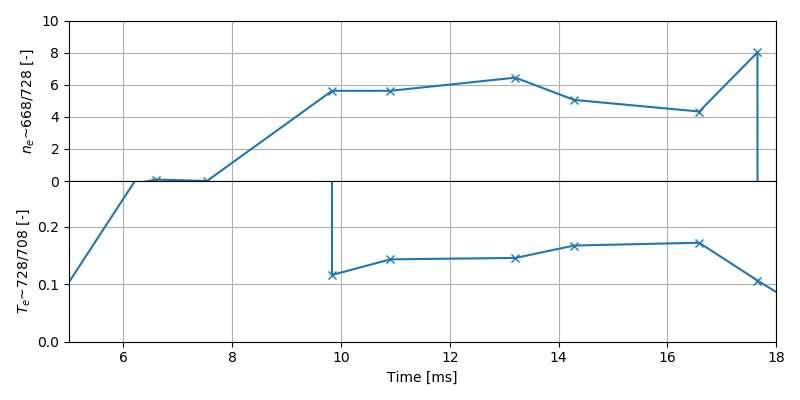 J. Krbec
11/13
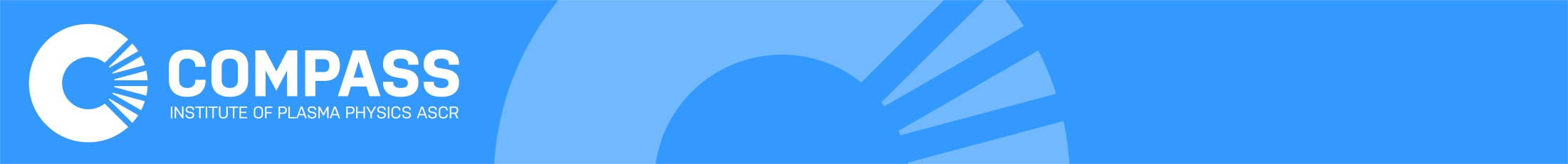 He-beam: GOLEM measurement
Density scan with He + 2 H shots (non-local measurement with spectrometer HR2000+ES)
Shots: 20 in total, 14 successful (70 %)
Task 1: to observe He-lines and estimate intensity ratio during discharge
“ASDEX” lines covered by N II lines (500.5, 504.5) - classic set of lines used
Task 2: Calculate ne and Te and compare it with interferometer and temperature estimate
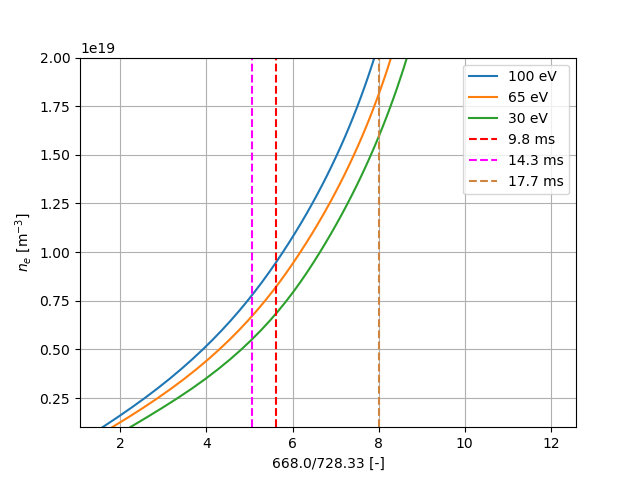 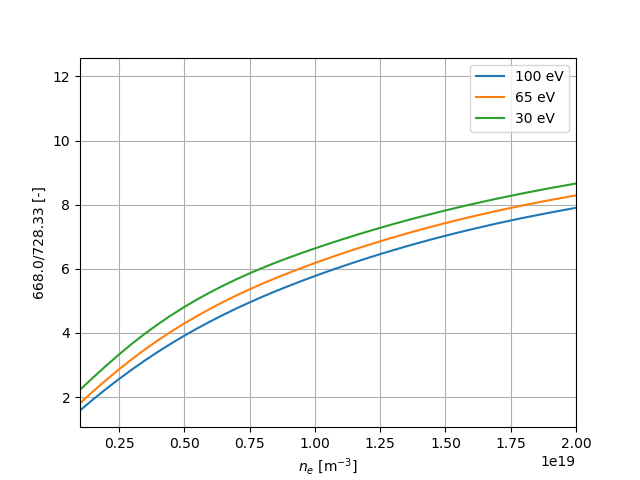 J. Krbec
12/13
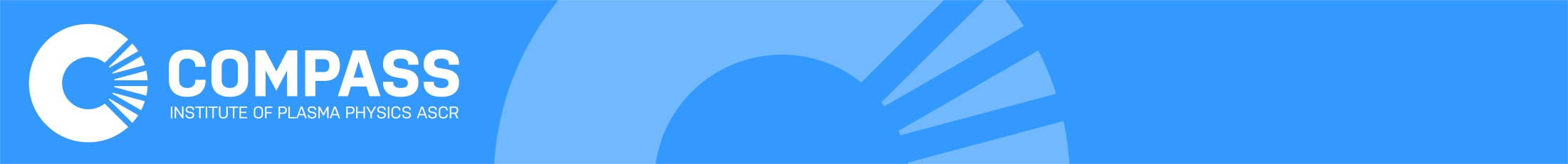 He-beam: GOLEM measurement
Density scan with He + 2 H shots (non-local measurement with spectrometer HR2000+ES)
Shots: 20 in total, 14 successful (70 %)
Task 1: to observe He-lines and estimate intensity ratio during discharge
“ASDEX” lines covered by N II lines (500.5, 504.5) - classic set of lines used
Task 2: Calculate ne and Te and compare it with interferometer and temperature estimate
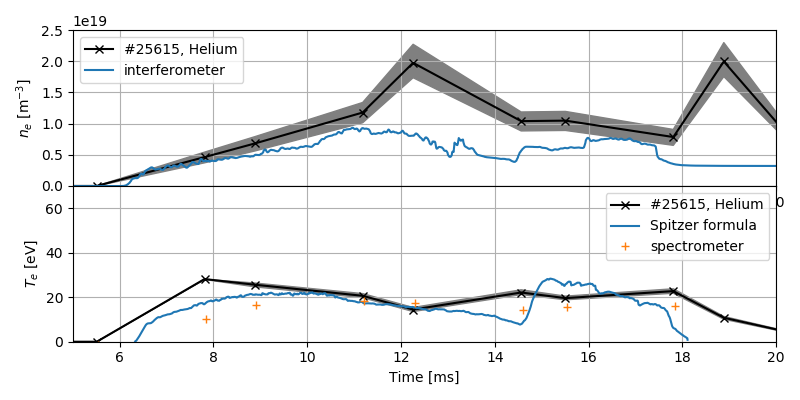 J. Krbec
13/13